Открытый урок по алгебре в 8 классе «Решение задач с помощью дробно – рациональных уравнений»
Разработала
учитель математики
 I категории
МБОУ  Березовская СОШ
Логинова А.В.
Жизнь перед нами ставит множество задач. Не все они решаются алгебраическим способом, но научившись решать математические задачи, вы сможете всегда прийти к верному решению какой – либо проблемы.
С помощью каких типов задач можно решать эти проблемы?Что же все эти задачи объединяет?
Что надо знать для того, чтобы решить задачу?
задача
ЗАДАЧА
Анализ условия
Математическая модель
Работа с моделью
Проверка решения задачи по условию
ответ
Маршрутный лист задач
Текстовые задачи решаются с помощью…
Что такое уравнение?
Как называются уравнения, которые мы решаем на уроках?
Чем они отличаются от уравнений другого класса?
Что надо учитывать при решении рациональных уравнений?
Сформулируйте цель и задачи  нашего урока
В лаборатории Березовского рыбоконсервного комбината в водный раствор соли, предназначенный для засолки рыбы «сырок», добавили 100 г воды. В результате концентрация соли в растворе понизилась на 1%. Определите первоначальную массу раствора, если известно, что в нем содержалось 30 г соли.
Технологи
Две швейные мастерские «Шторы» и «Татьяна» получили заказ на пошив оконных штор. Известно, что мастерская «Шторы» на выполнение заказа затрачивает на 6 часов больше, чем мастерская «Татьяна». За сколько часов может выполнить это задание каждая мастерская, если при совместной работе им потребуется для этого 4 часа?
Предприниматели
Две фуры выезжают одновременно из п. Березова в Ханты-Мансийск. Скорость первого на 10 км/ч больше скорости второго, и поэтому первый автомобиль приезжает на место на 1 час раньше второго. Найдите скорость каждого автомобиля, зная, что расстояние между городами равно 560 км.
Дальнобойщики.
К каждой букве  слова «модель» подберите существительные, которые были использованы на уроке и отражали бы математические понятия по теме нашего урока.
Рефлексия
на оценку «5»- № 714, 715
на оценку «4»- № 714
на «любителя»- составить задачу  по уравнению :
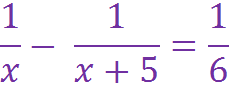 Домашнее задание
учебник «Алгебра» 8 класс  «Просвещение» авторы Ю.Н. Макарычев, Н.Г. Миндюк, К.И. Нешков, С.Б. Суворова, под редакцией С.А.Теляковского.
Литература